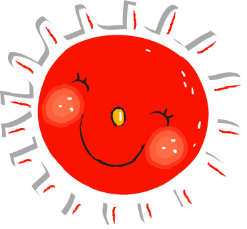 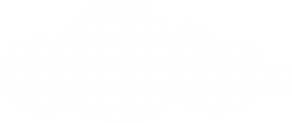 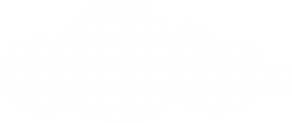 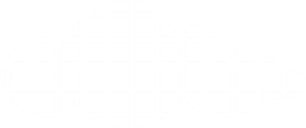 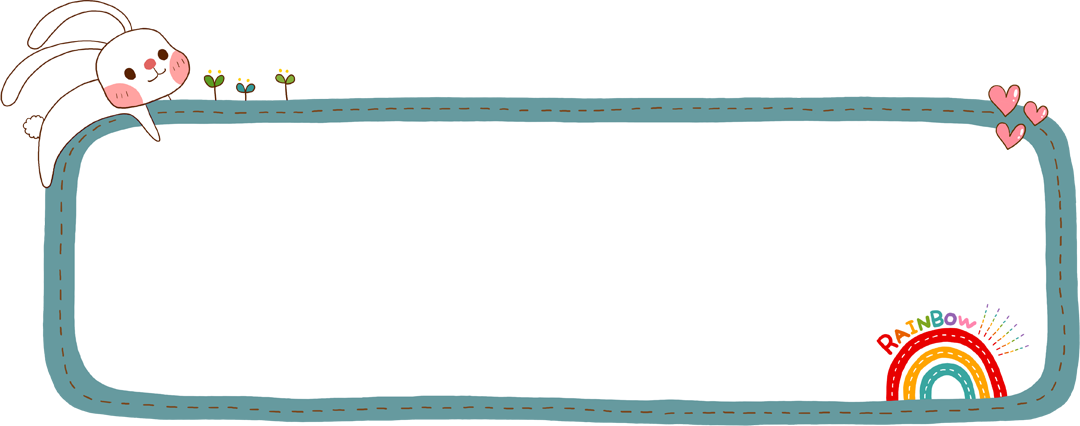 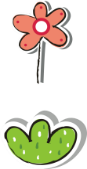 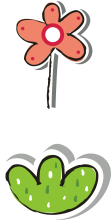 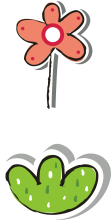 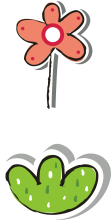 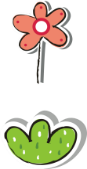 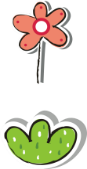 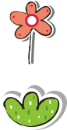 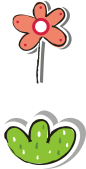 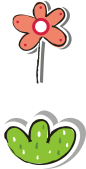 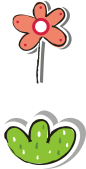 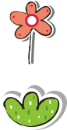 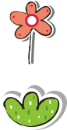 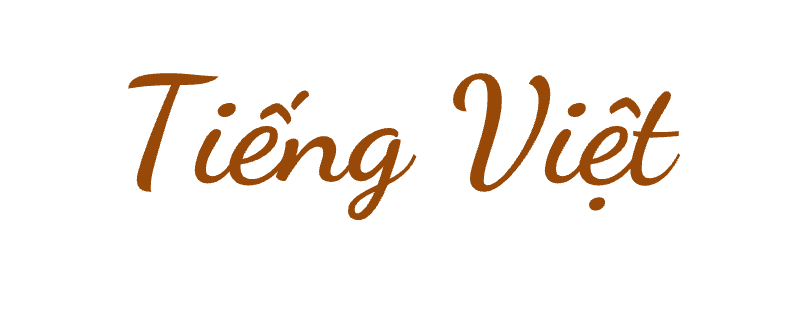 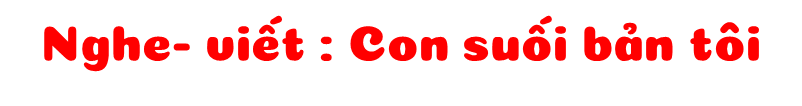 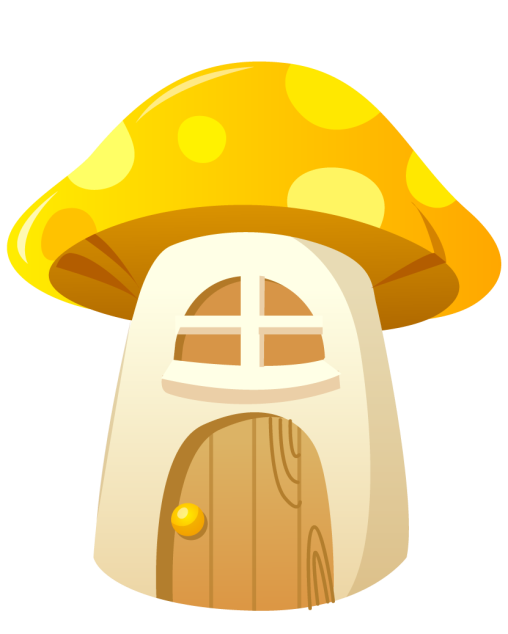 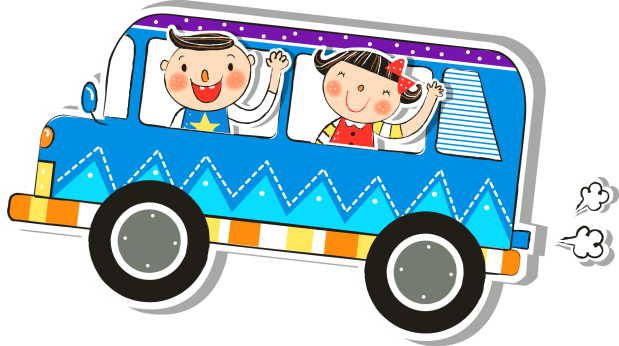 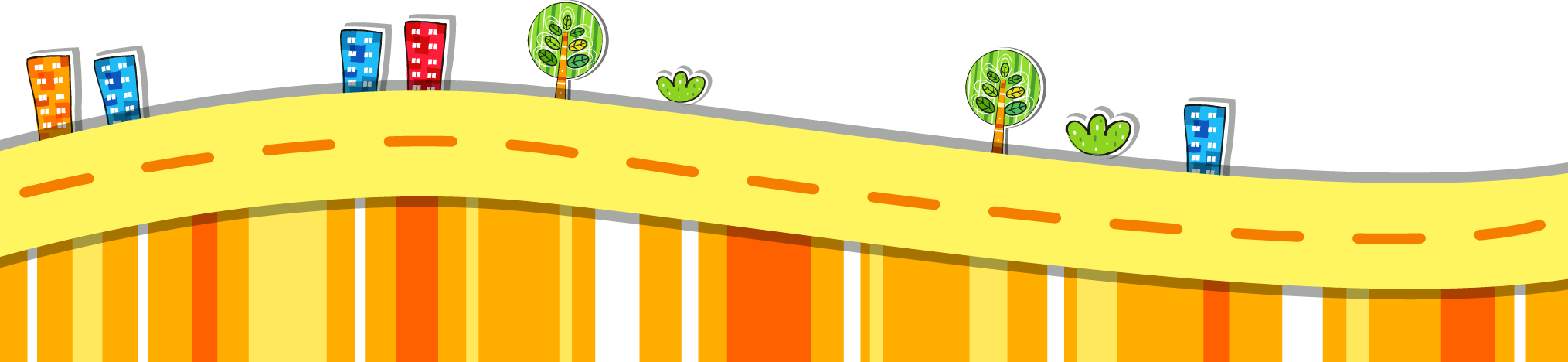 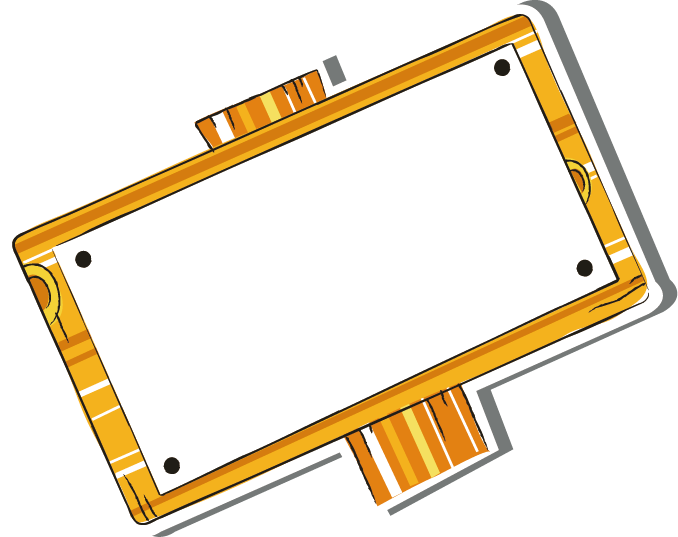 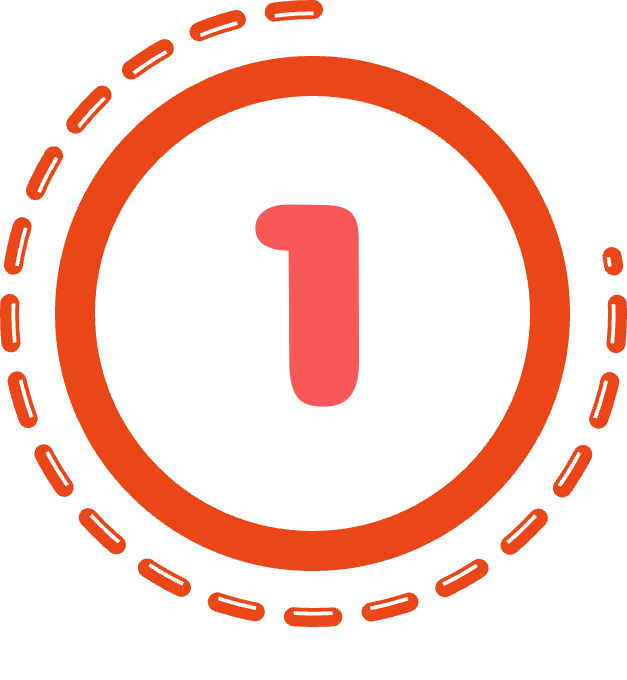 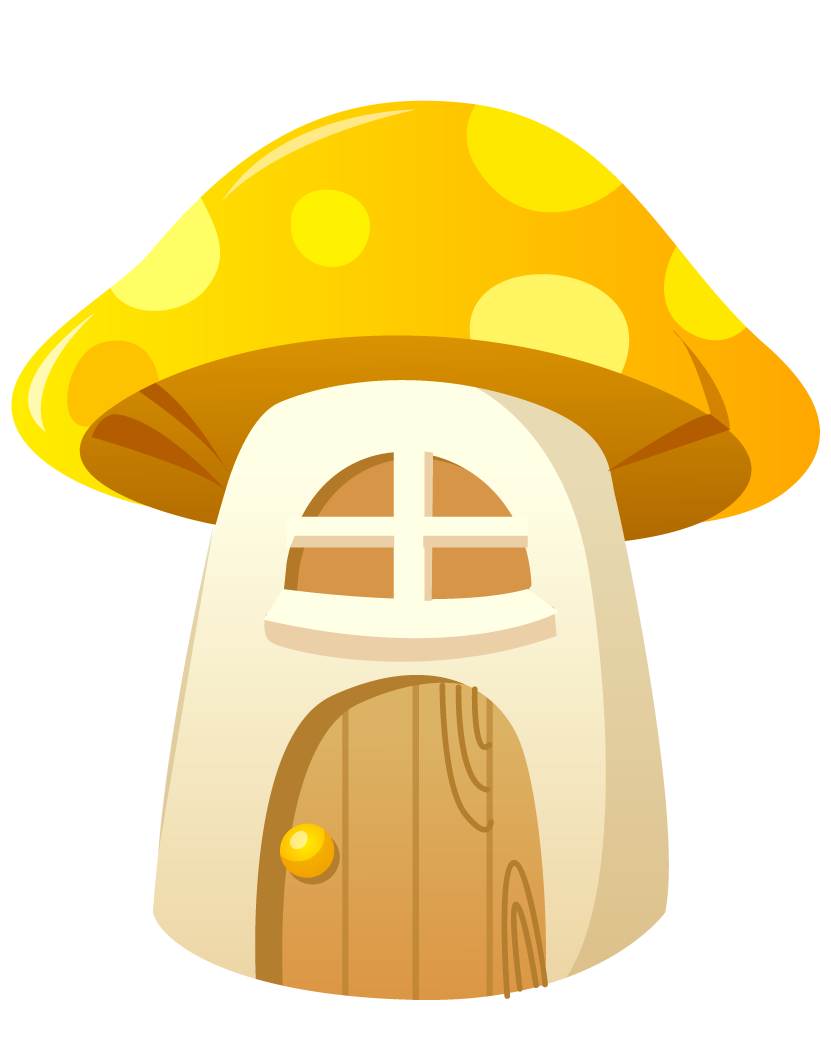 Nghe- viết 
Con suối bản tôi
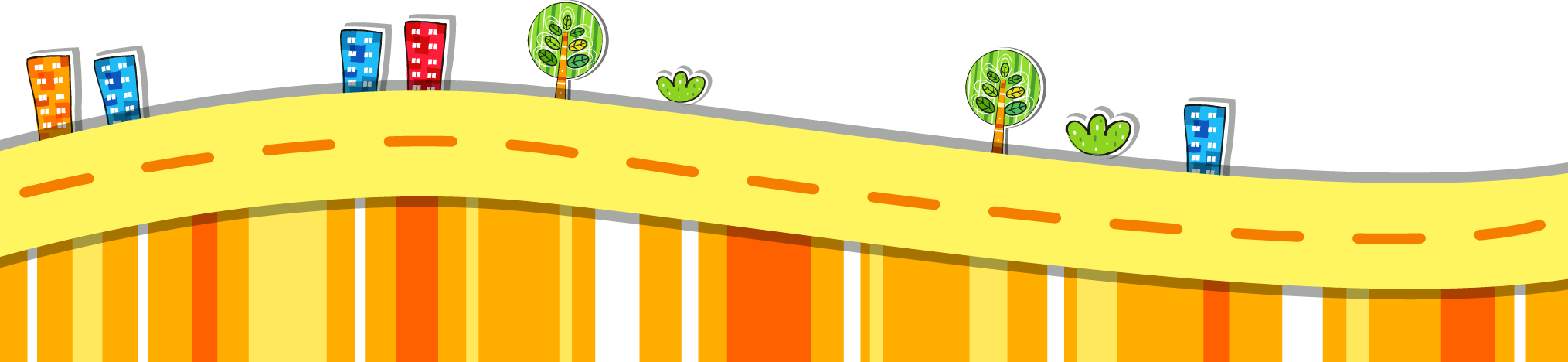 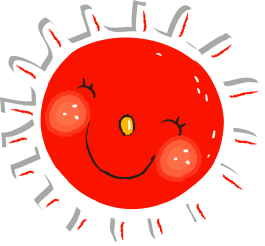 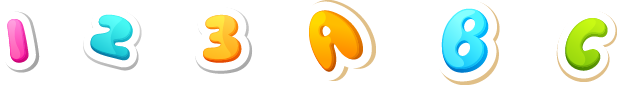 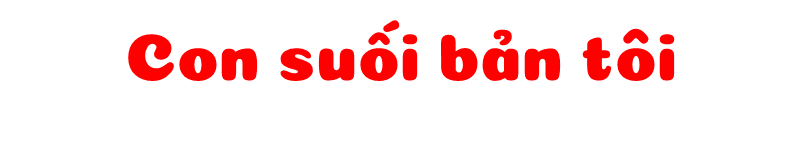 Đoạn suối chảy qua bản tôi có hai cái thác, nước chảy khá xiết. Nước gặp những tảng đá ngầm chồm lên thành những con sóng bạc đầu. Hết đoạn thác lại đến vực. Vực khá sâu, nước lững thững như kẻ nhàn rỗi dạo xuôi dòng.
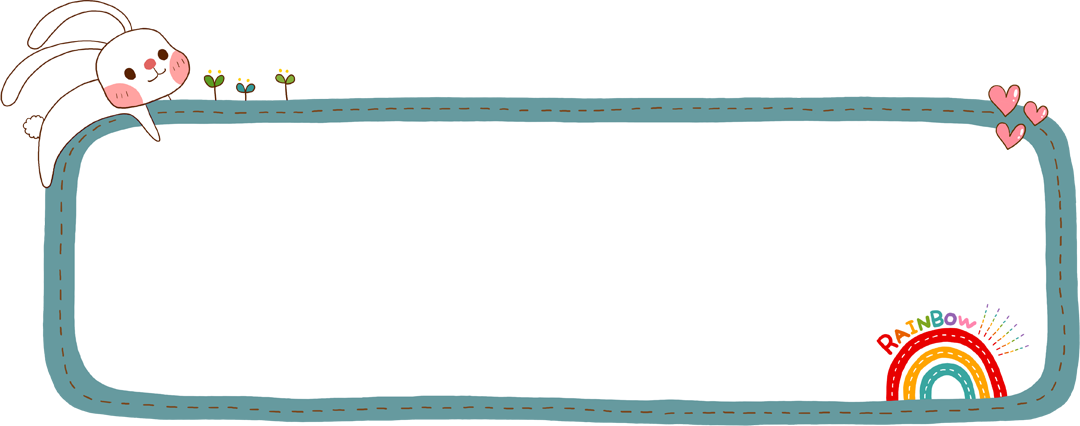 Đoạn văn nói về nội dung gì?
Sự đặc sắc của đoạn suối chảy qua bản là: có hai cái thác, hết đoạn thác lại đến vực sâu.
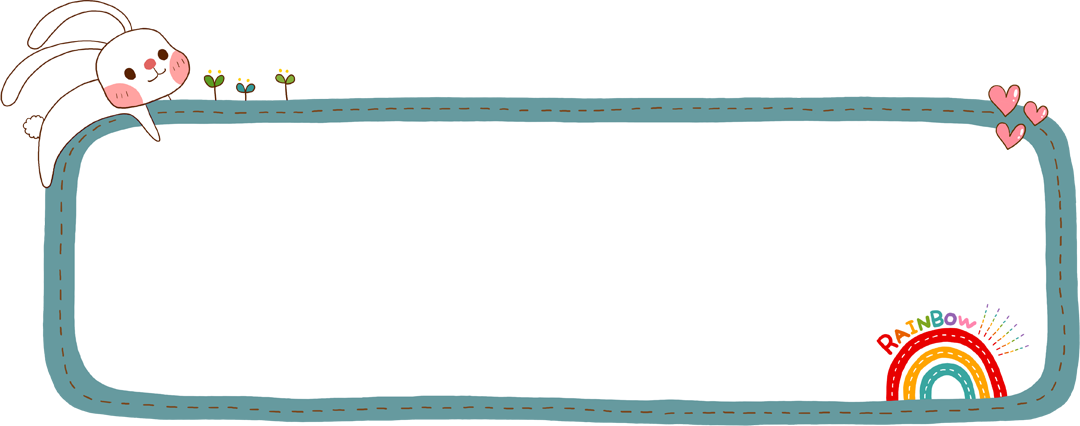 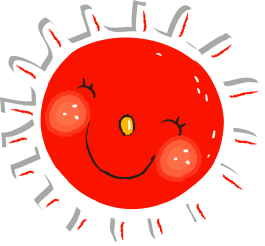 Đọc thầm đoạn văn và thực hiện các yêu cầu
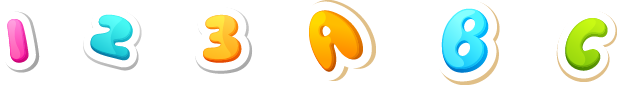 1. Gạch chân dưới tiếng/từ khó đọc, dễ viết sai.
2. Em cần lưu ý điều gì khi trình bày bài viết.
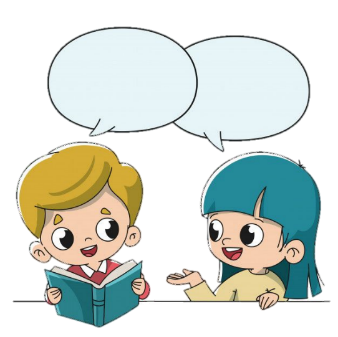 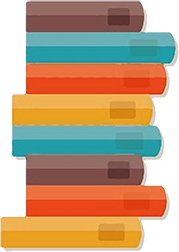 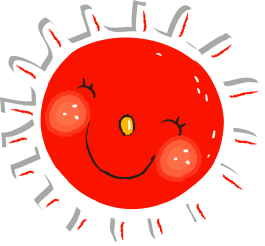 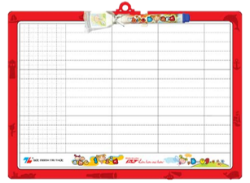 Cùng luyện từ khó
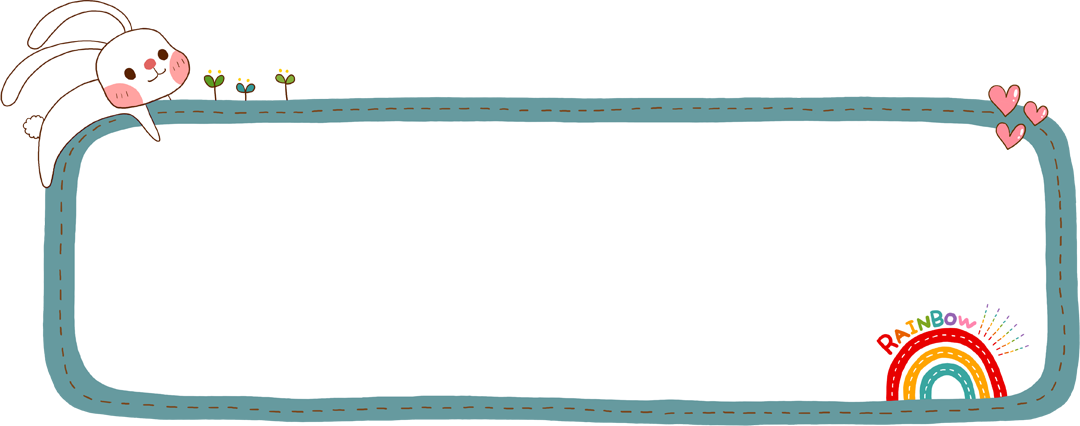 xiết
xiết
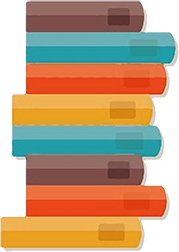 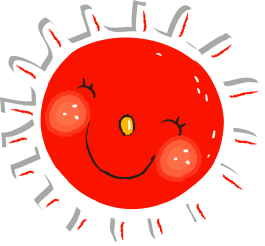 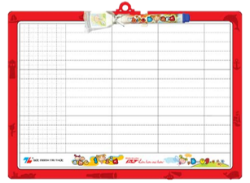 Cùng luyện từ khó
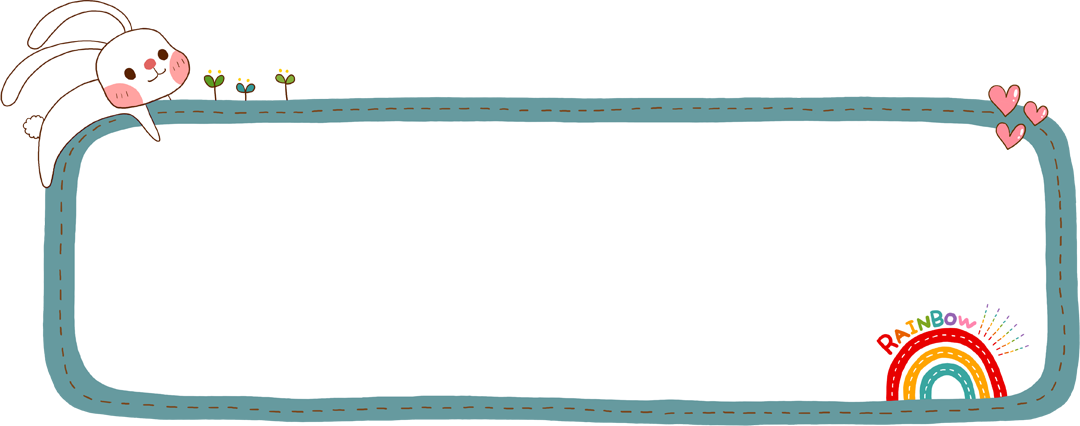 xiết
xiết
chồm
chồm
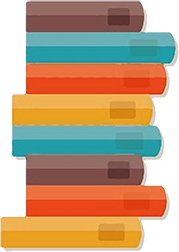 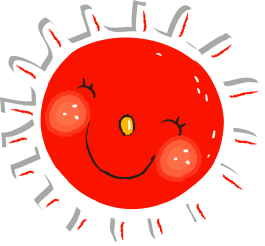 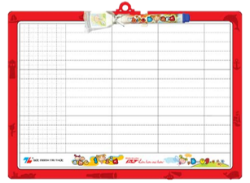 Cùng luyện từ khó
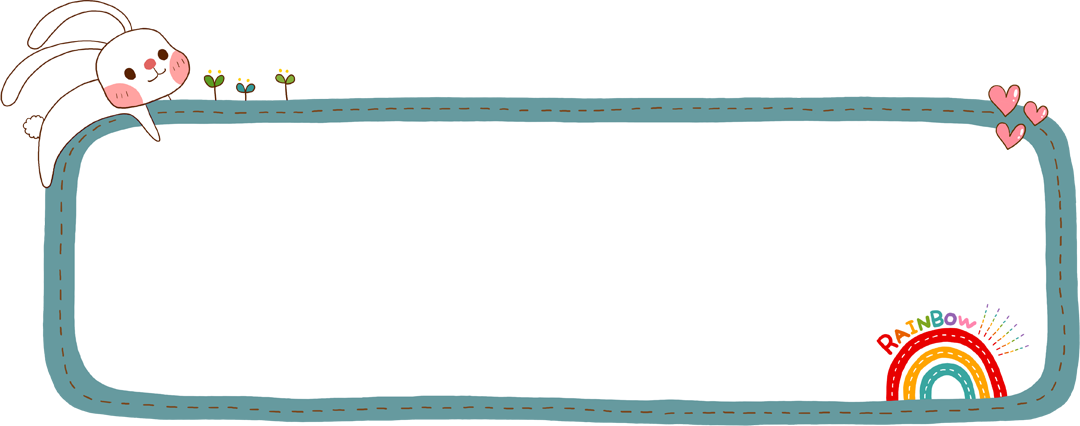 xiết
xiết
chồm
lững thững
lững thững
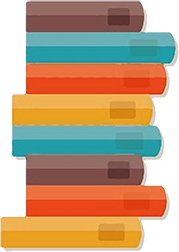 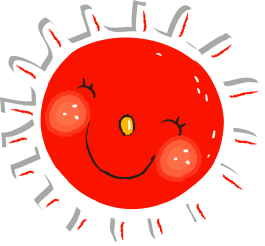 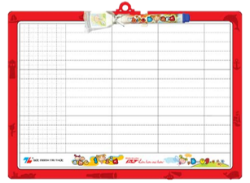 Cùng luyện từ khó
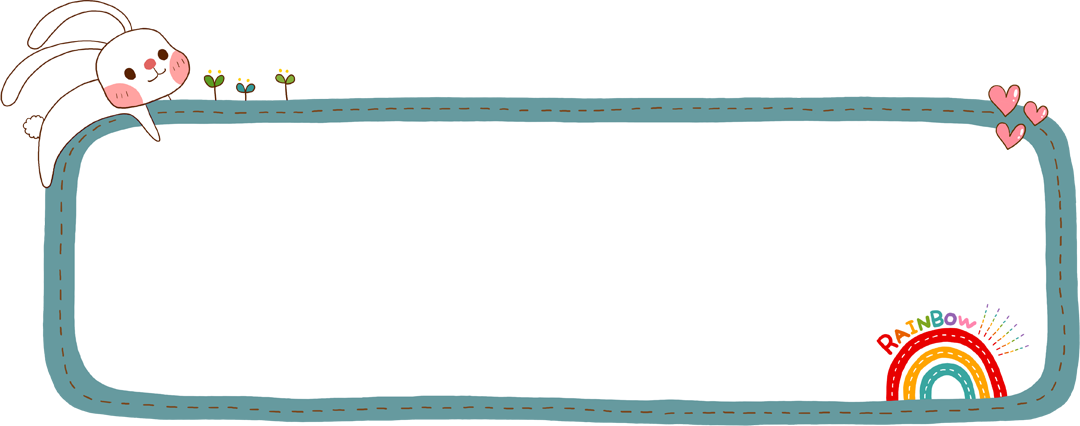 xiết
xiết
chồm
lững thững
nhàn rỗi
nhàn rỗi
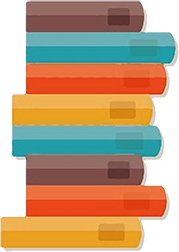 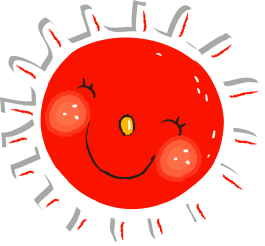 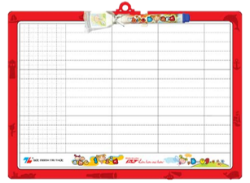 Cùng luyện từ khó
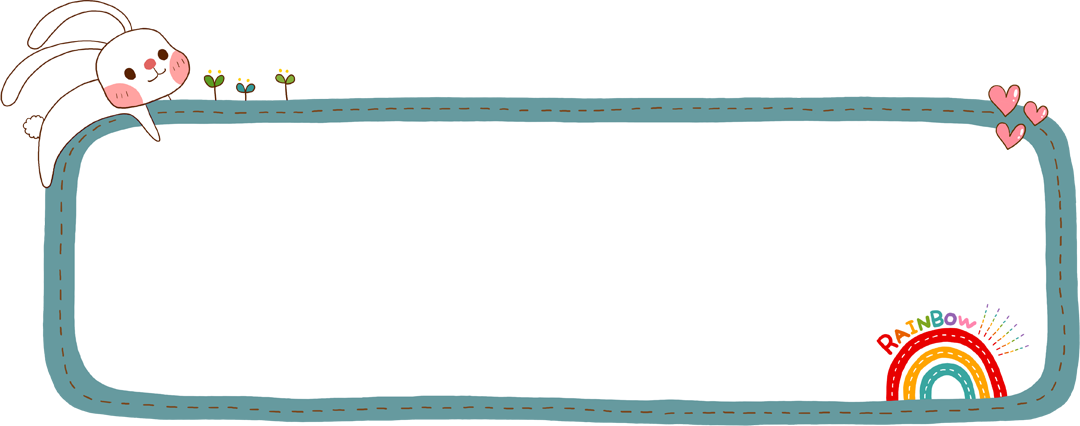 xiết
xiết
chồm
lững thững
nhàn rỗi
dạo
dạo
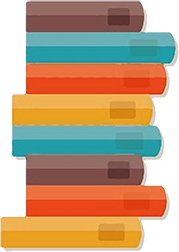 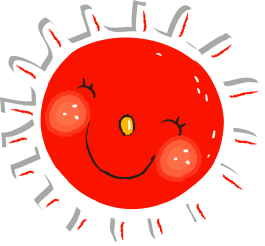 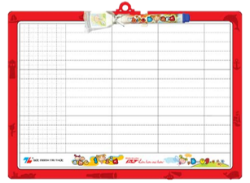 Cùng luyện từ khó
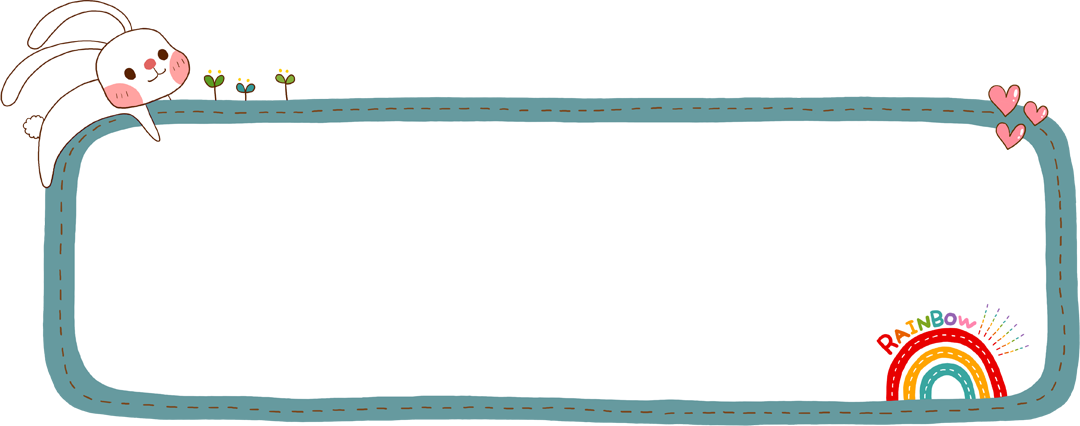 xiết
xiết
chồm
lững thững
nhàn rỗi
dạo
dòng
dòng
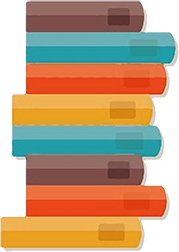 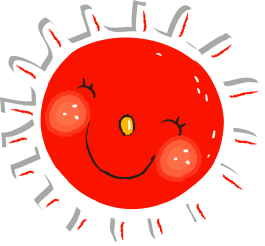 Lưu ý khi trình bày
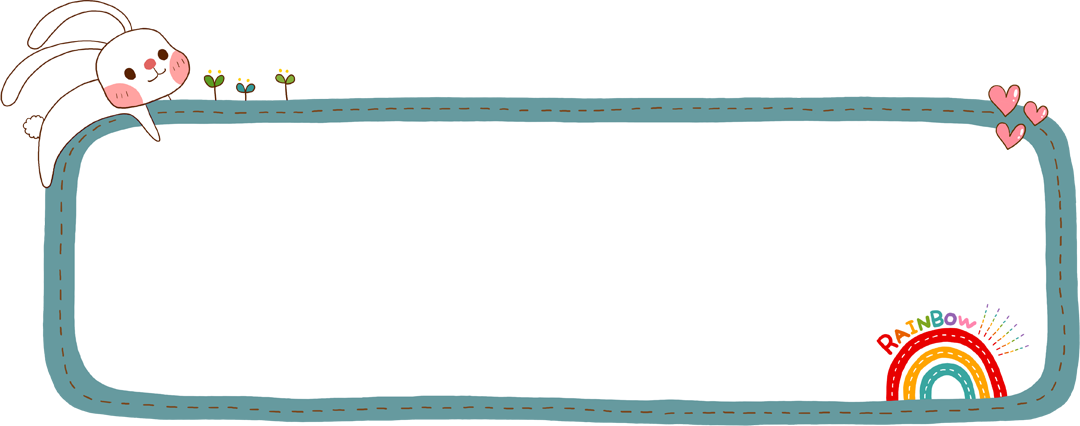 Lùi vào 3 ô ly khi viết tên bài
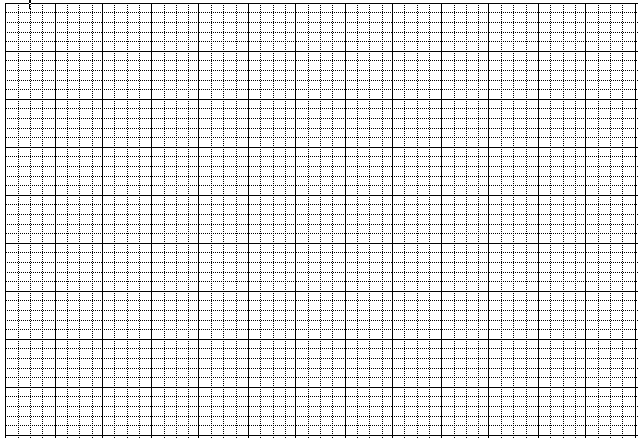 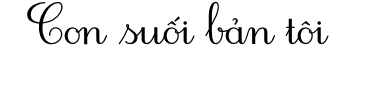 Lùi 1 ô ly
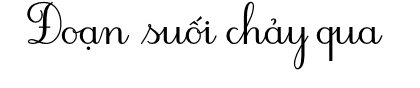 Cuối mỗi câu có dấu chấm
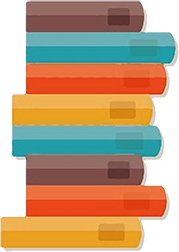 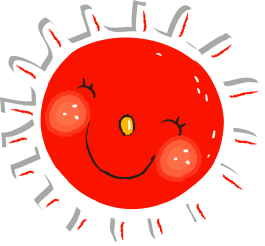 Lưu ý về tư thế ngồi viết
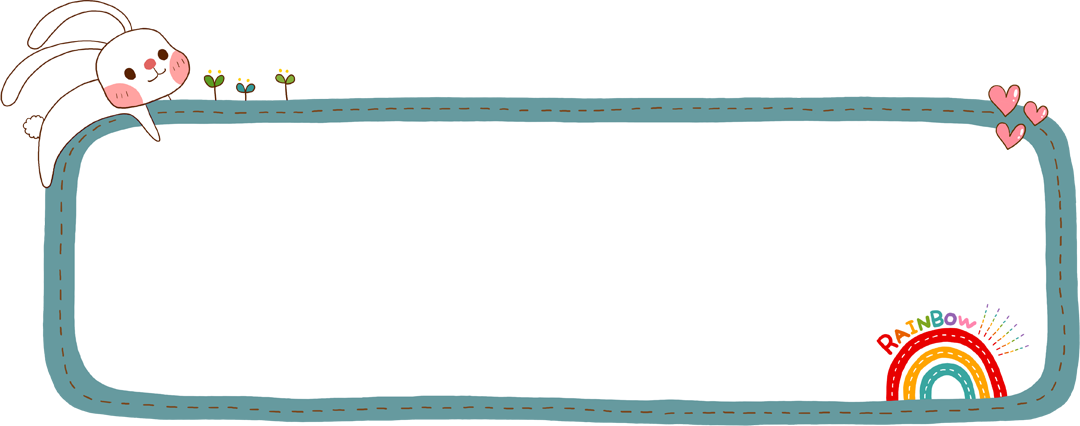 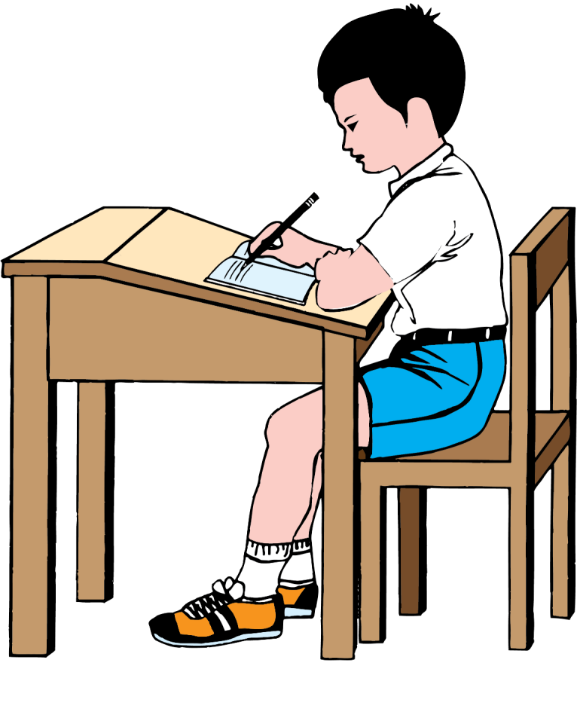 1 tay cầm viết
1 tay giữ trang vở
Thẳng lưng
Chân đặt đúng vị trí
Khoảng cách từ mắt đến vở 25 – 30cm
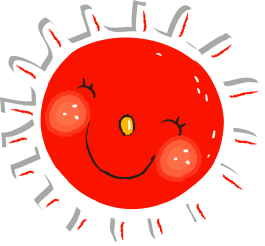 Nghe - viết
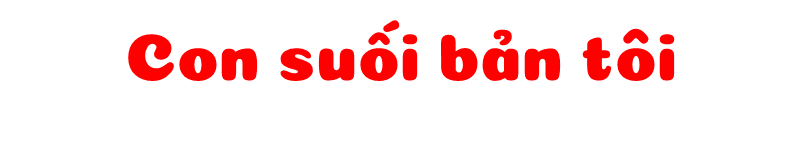 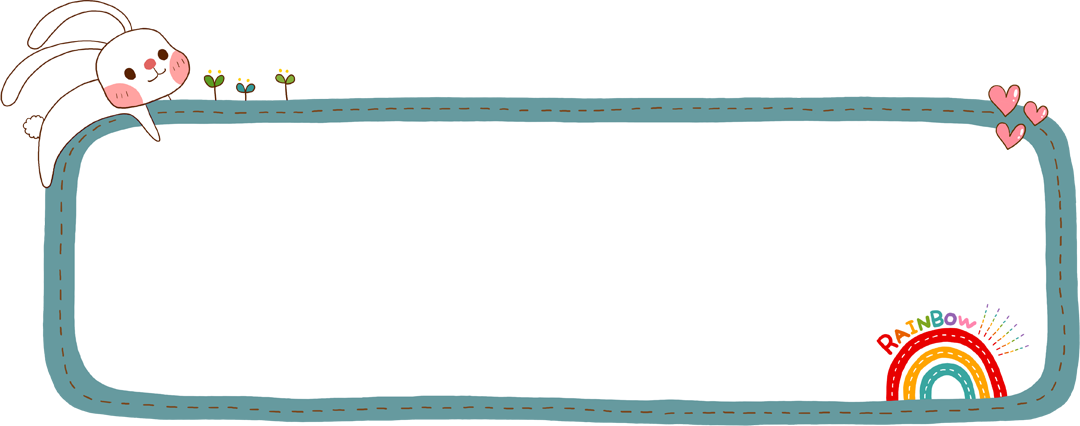 Em hãy tự đánh giá phần viết của mình và của bạn
Tiêu chí đánh giá
1. Sai không quá 5 lỗi 
2. Chữ viết rõ ràng, sạch đẹp
3. Trình bày đúng hình thức
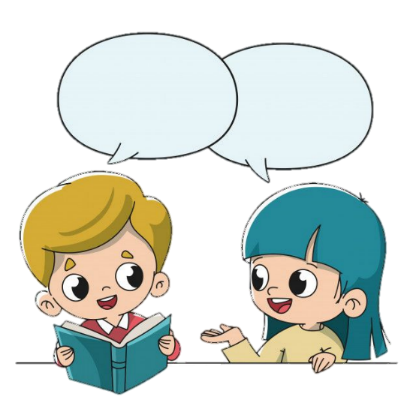 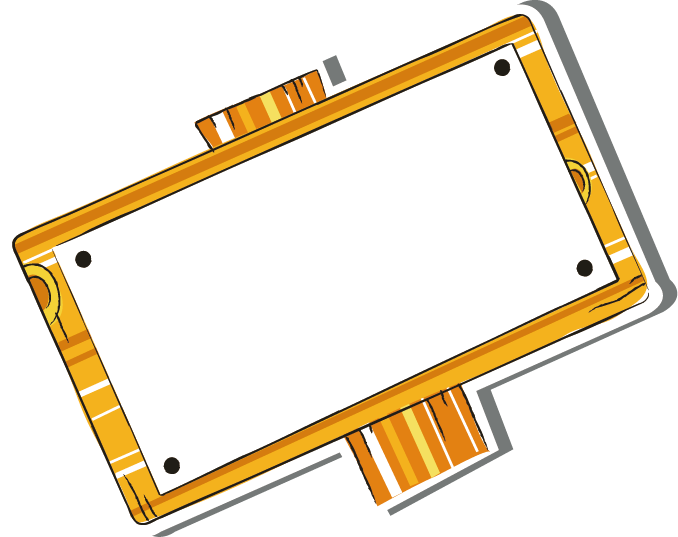 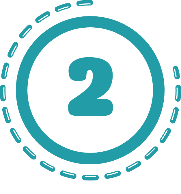 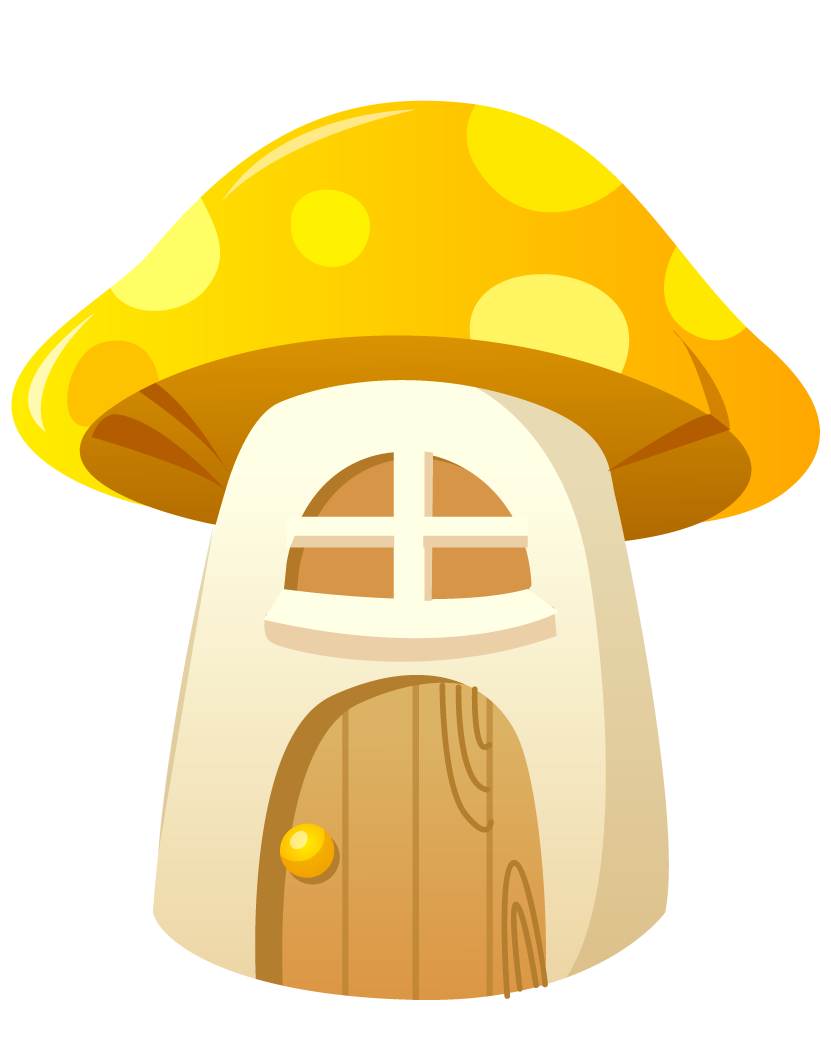 Phân biệt
eo, oe
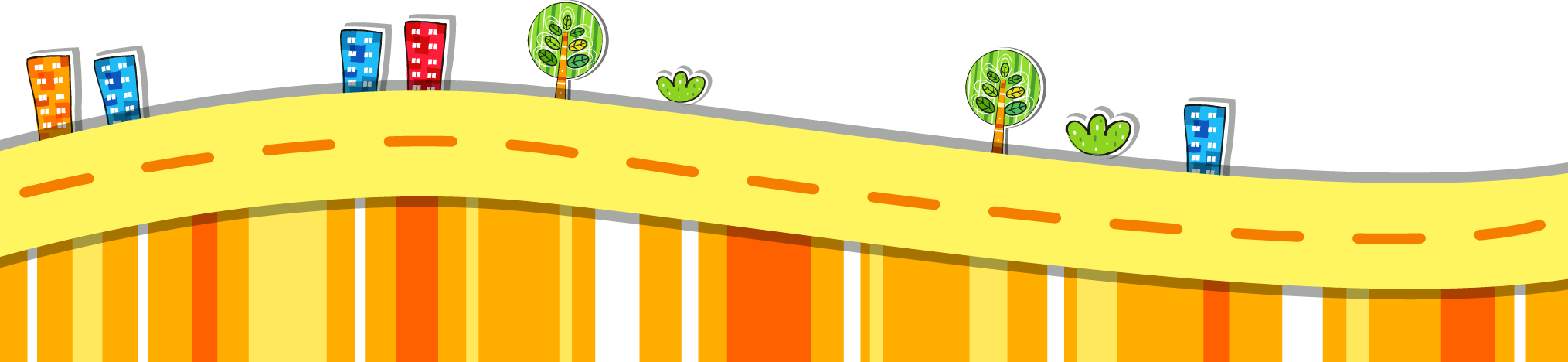 Tìm từ ngữ chứa tiếng có vần eo hoặc vần oe gọi tên từng sự vật, hoạt động dưới đây:
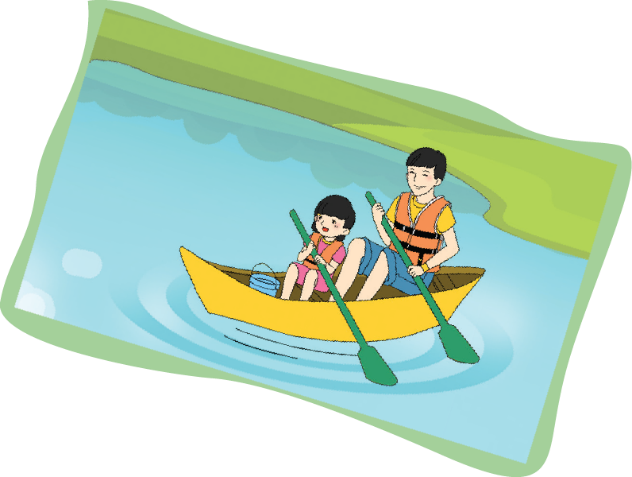 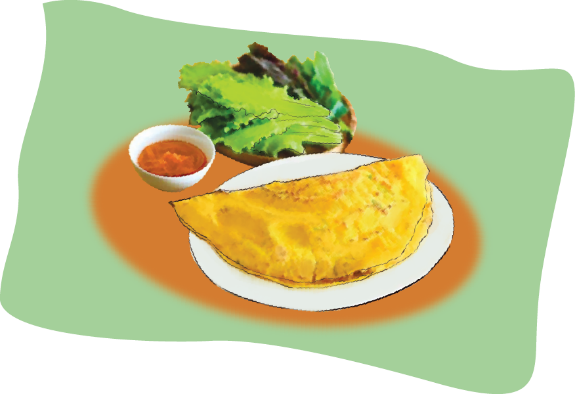 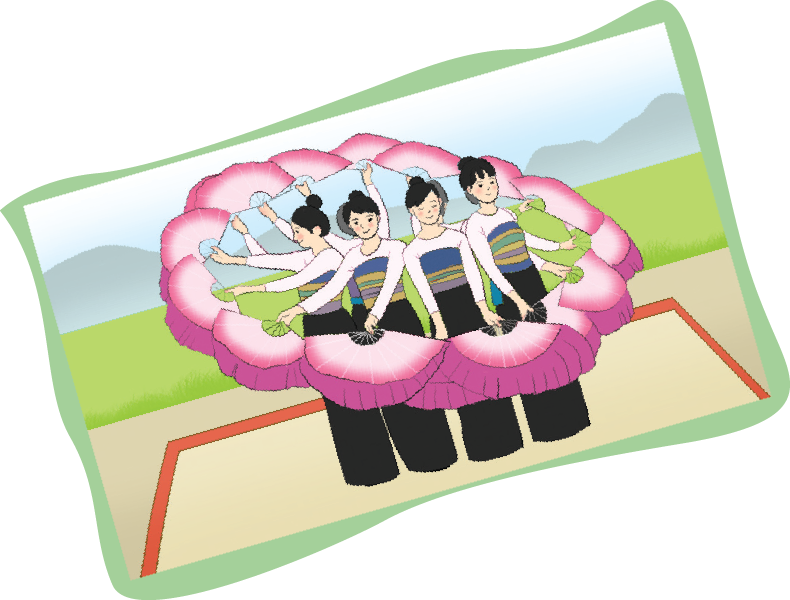 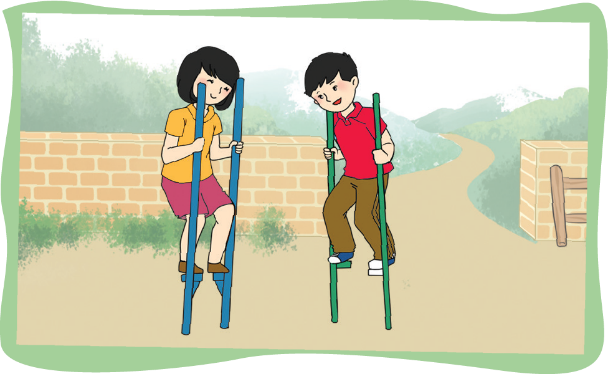 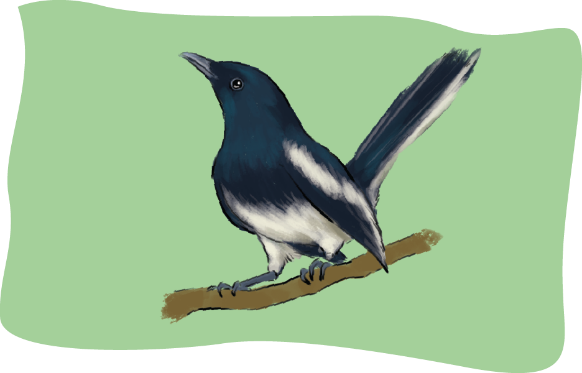 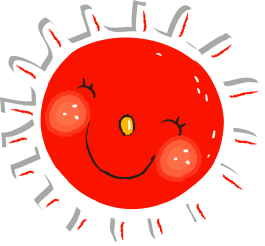 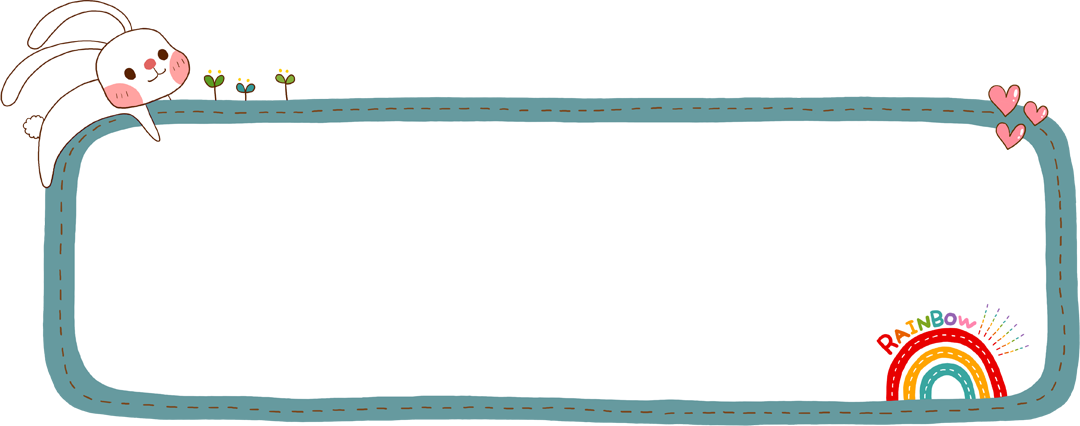 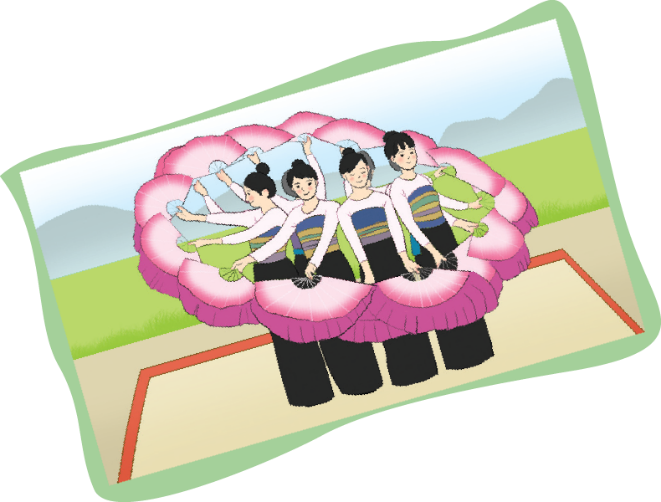 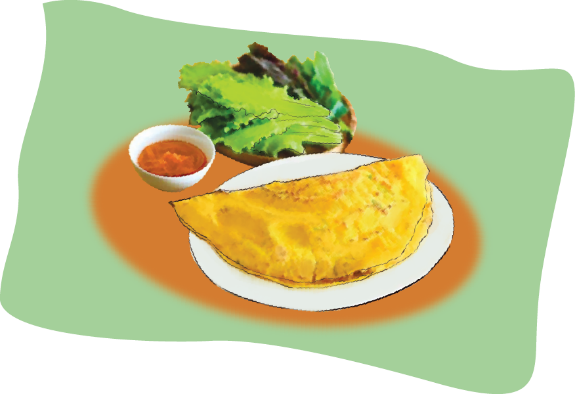 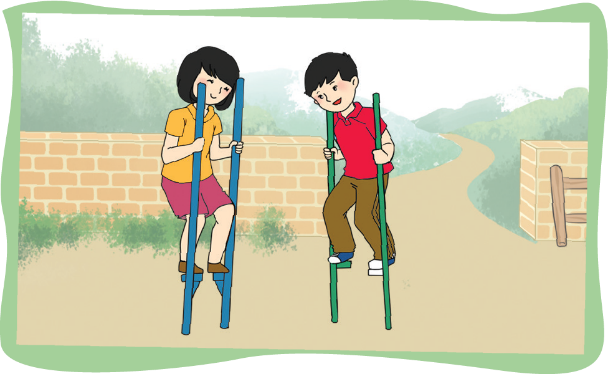 bánh xèo
đi cà kheo
múa xoè
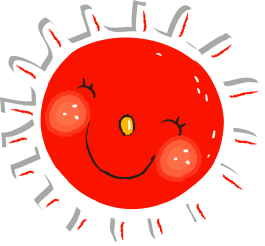 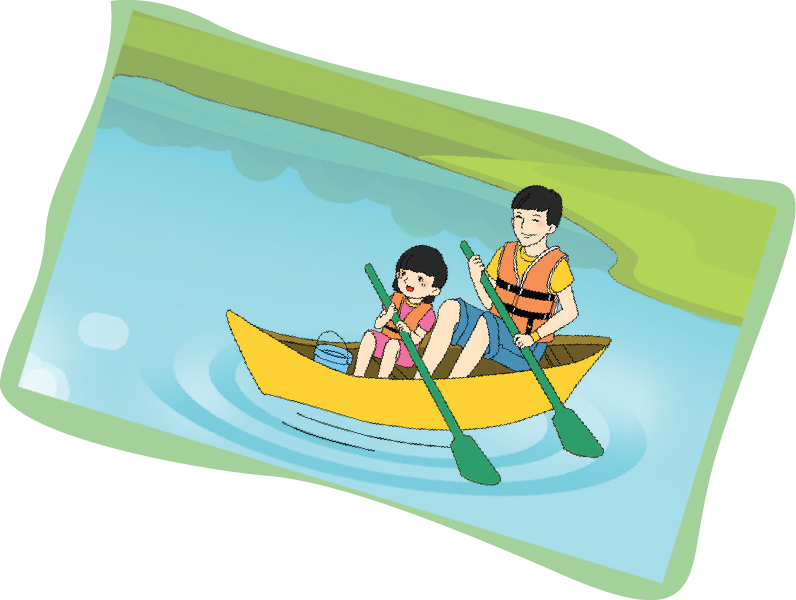 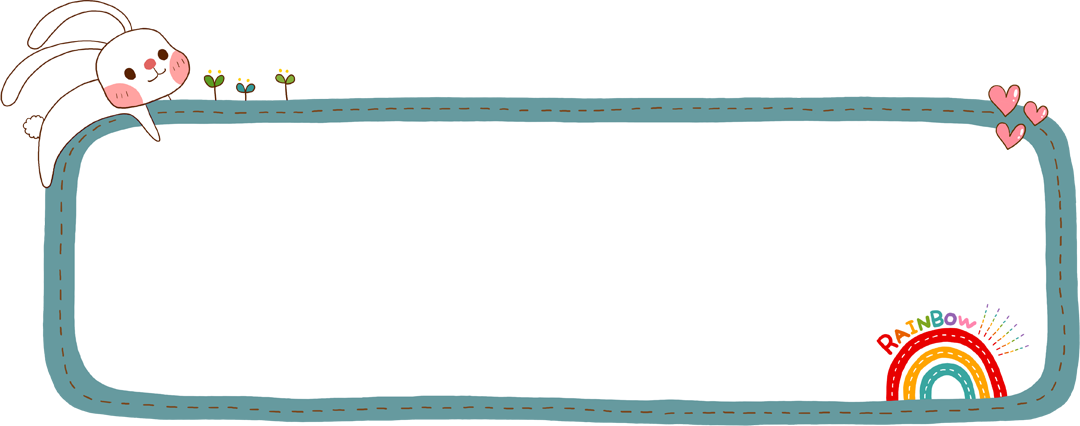 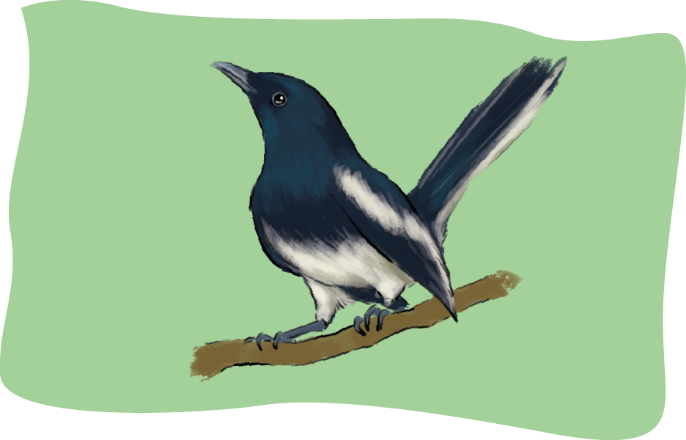 chèo thuyền
chim chích choè
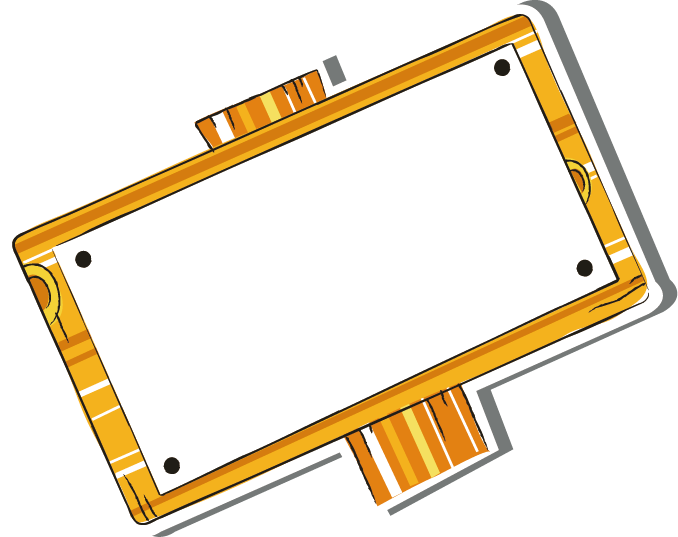 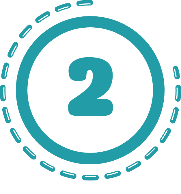 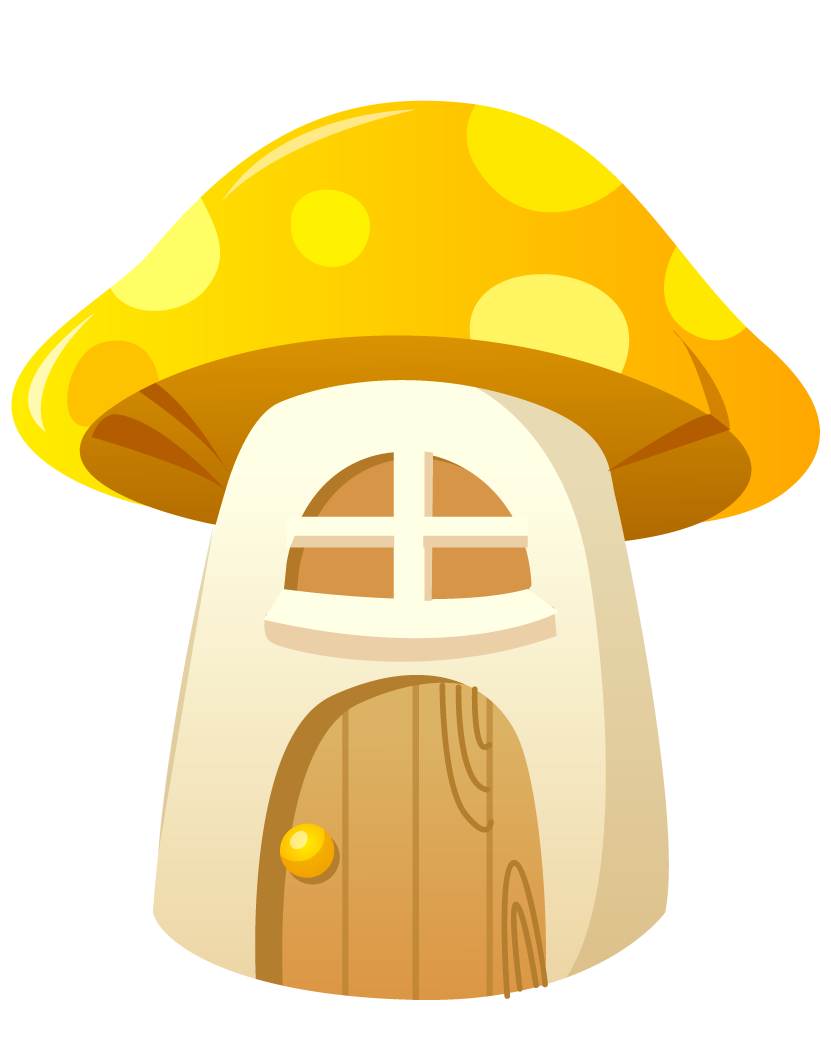 Phân biệt
iêu-  ươu
ui-  uôi
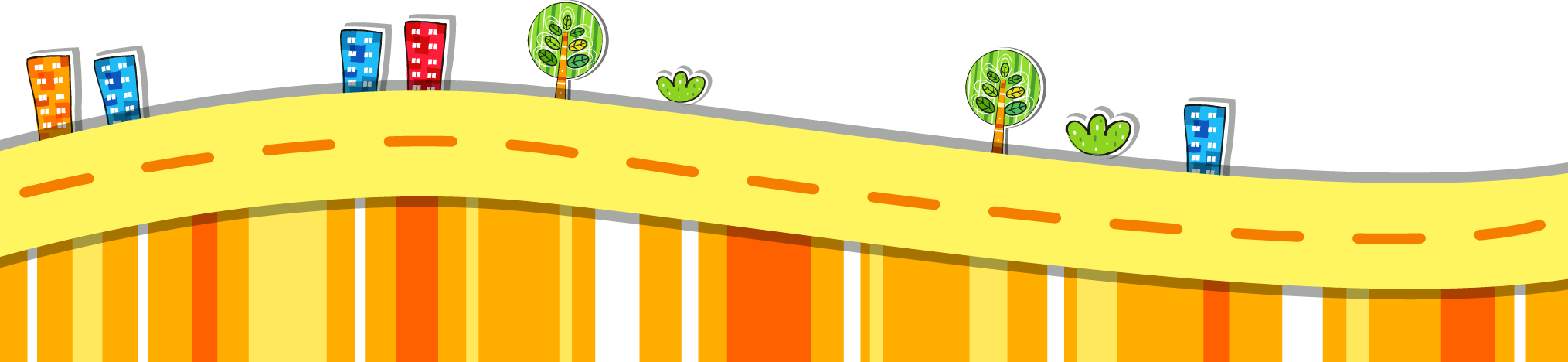 (c) Tìm từ ngữ gọi tên từng sự vật dưới đây chứa tiếng có: - Vần iêu hoặc vần ươu.
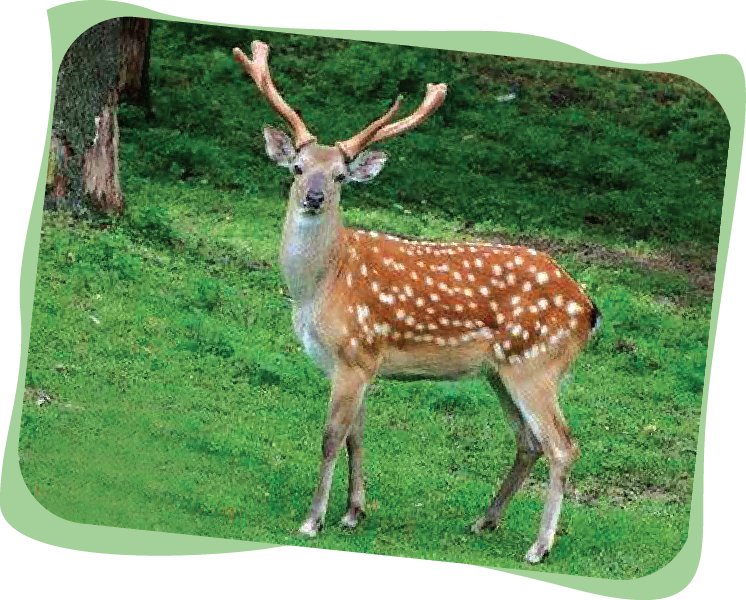 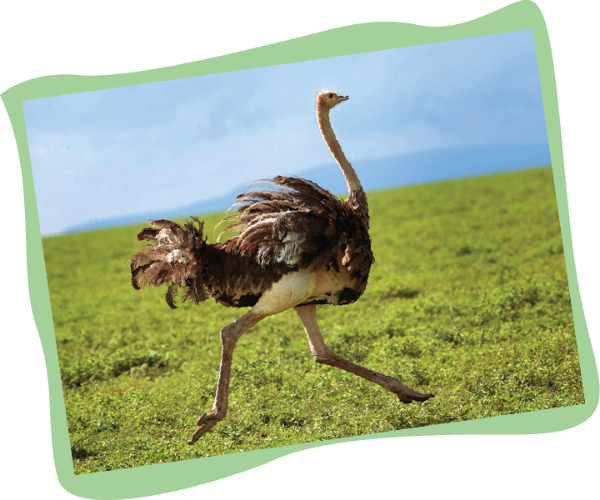 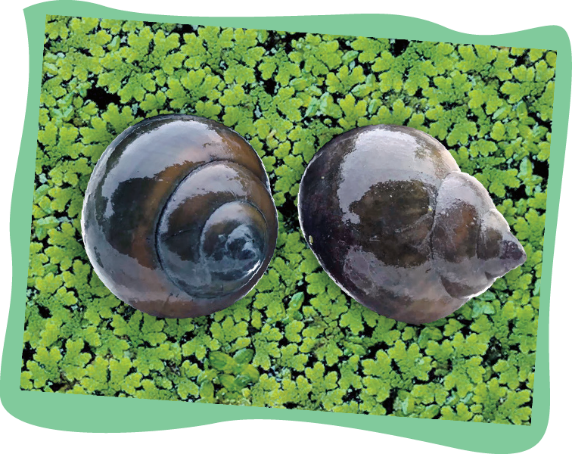 đà điểu
ốc bươu
con hươu
(c) Tìm từ ngữ gọi tên từng sự vật dưới đây chứa tiếng có: - Vần ui hoặc vần uôi.
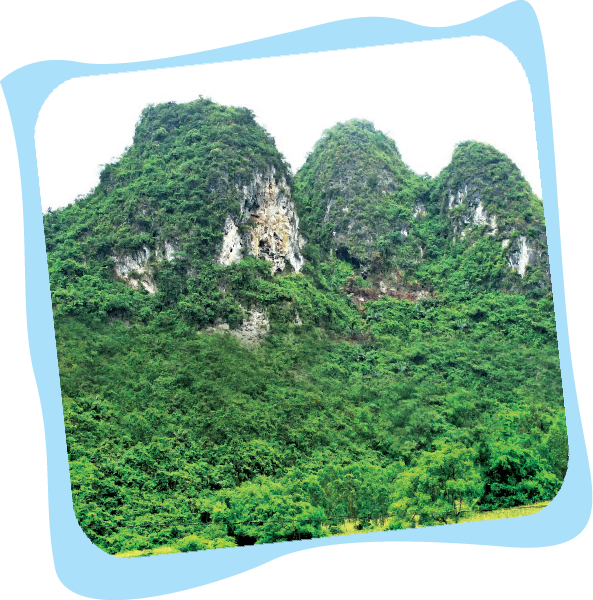 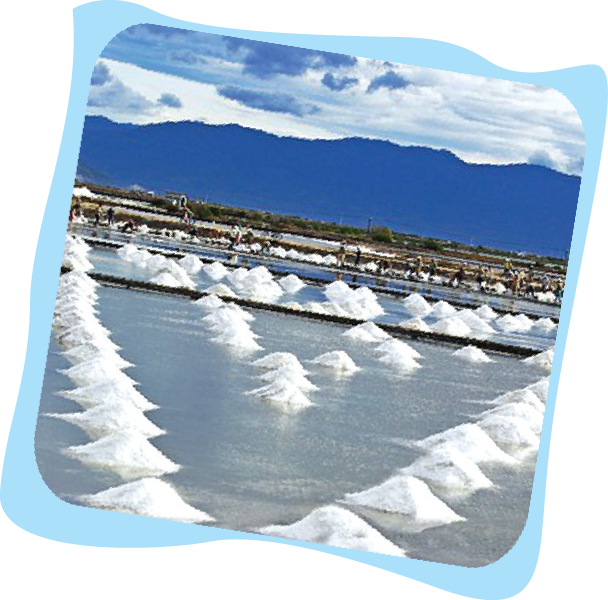 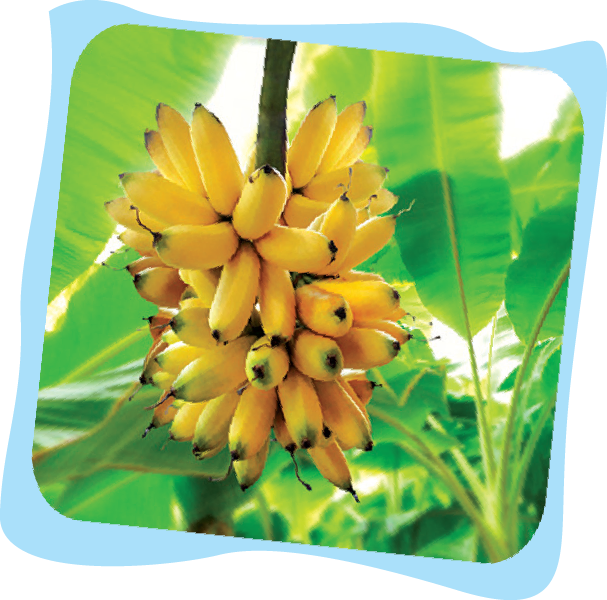 ruộng muối
dãy núi
buồng chuối
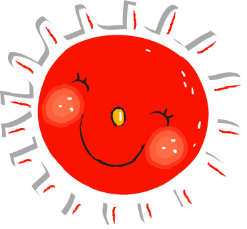 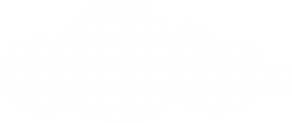 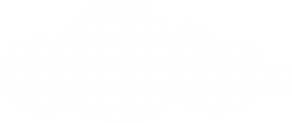 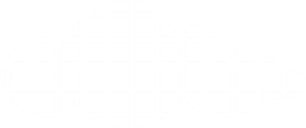 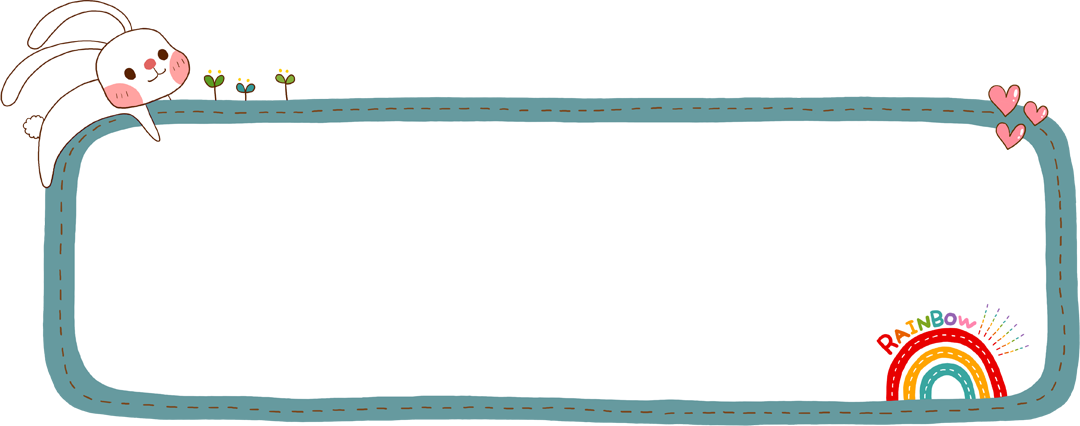 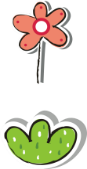 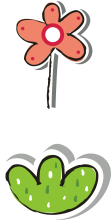 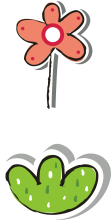 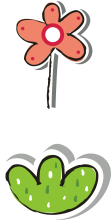 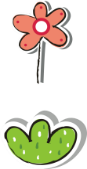 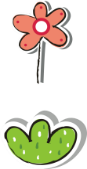 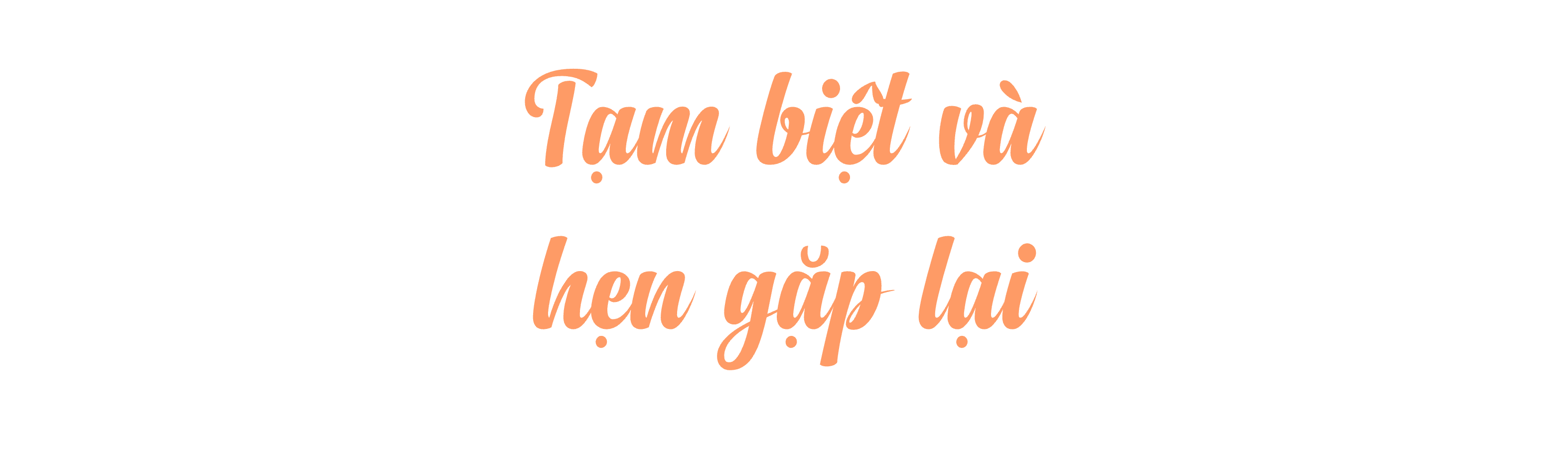 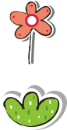 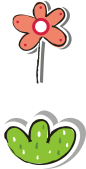 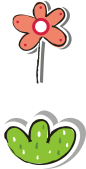 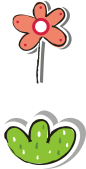 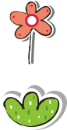 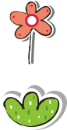 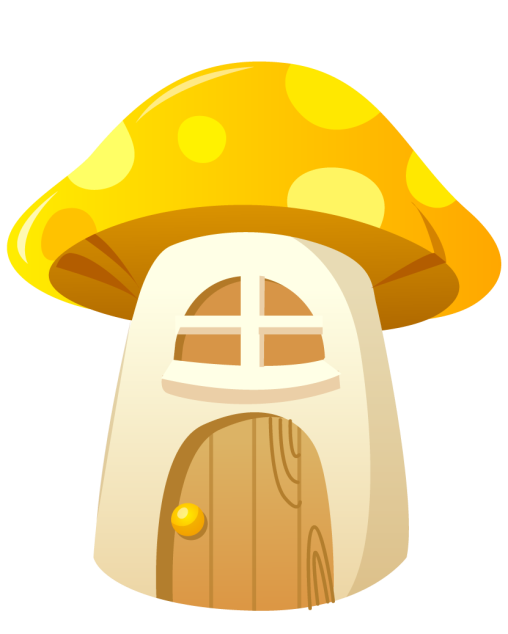 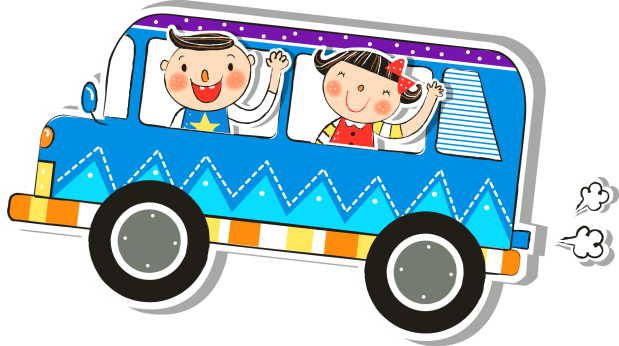 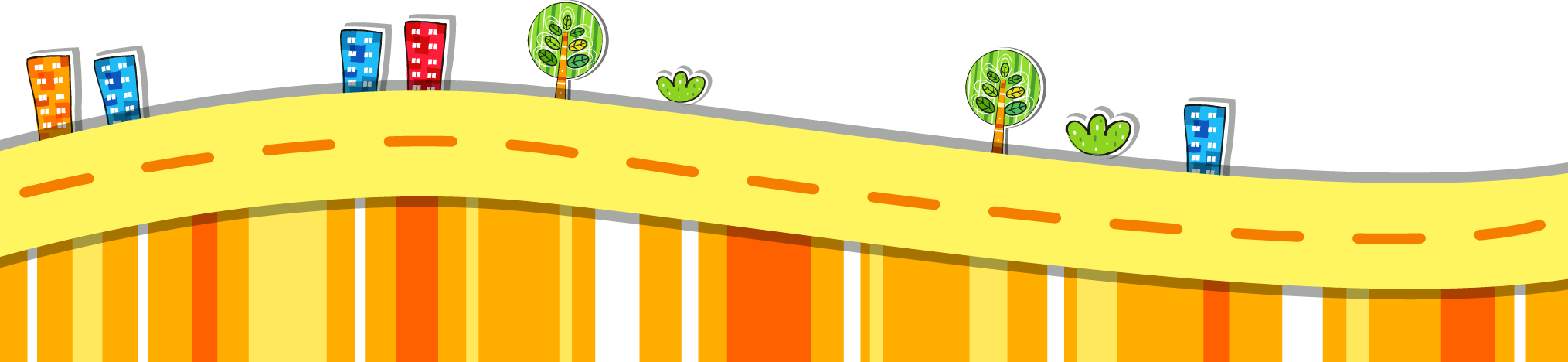